Öppen frågestund 16 november 2017
Adobe Connect
Agenda
Nuläget i konsortiet Mauritz Danielsson
Erfarenheter produktionssättningar Malin Zingmark
Nyheter från support, drift och utbildning Anna Åhnberg
Uppgradering av testmiljön (för produktionssatta)
Studentgränssnitt i fler miljöer
Hantering av personuppgifter i support
Ändringsbehov 
CSN:s informationsutbyte med Ladok Carina Isaksson, Kristina Vikström
Nuläget i konsortietMauritz Danielsson
15 lärosäten (40%) är inne idag 
29% av de aktiva studenterna, 24% av de aktiva forskarstuderande 
Nyutveckling mot Lund
Förändringsbehov 
Support
Utbildning
Drift
Produktionssättningsplan hösten 2017
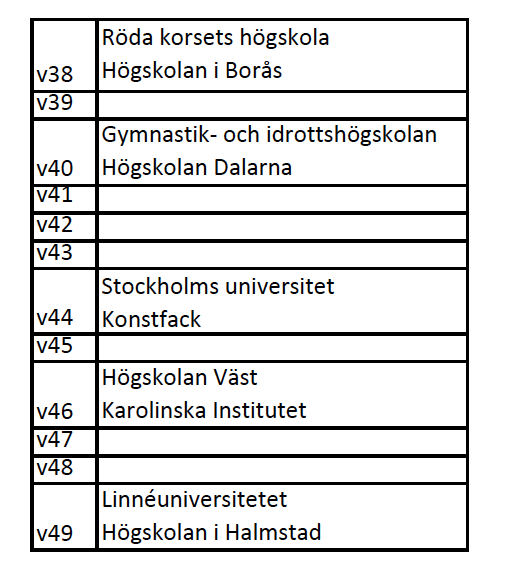 Produktionssättningsplan våren 2018
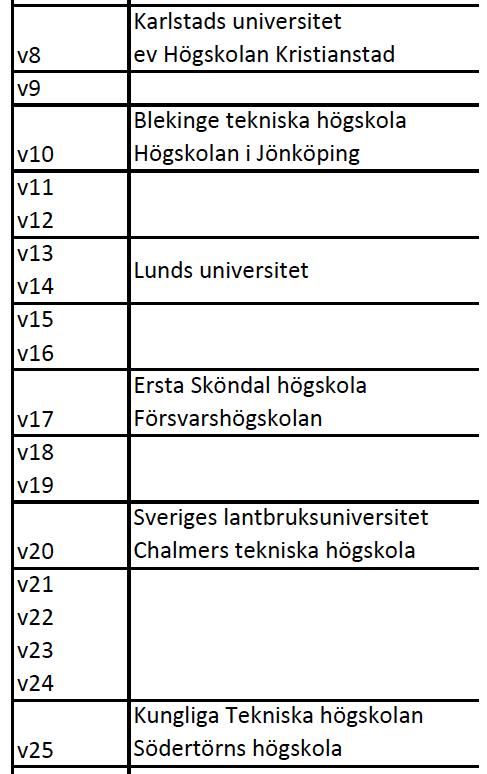 Erfarenheter produktionssättningar
Öppen frågestund 171116
Malin Zingmark
Produktionssättning Högskolan Väst och Karolinska Institutet pågår!
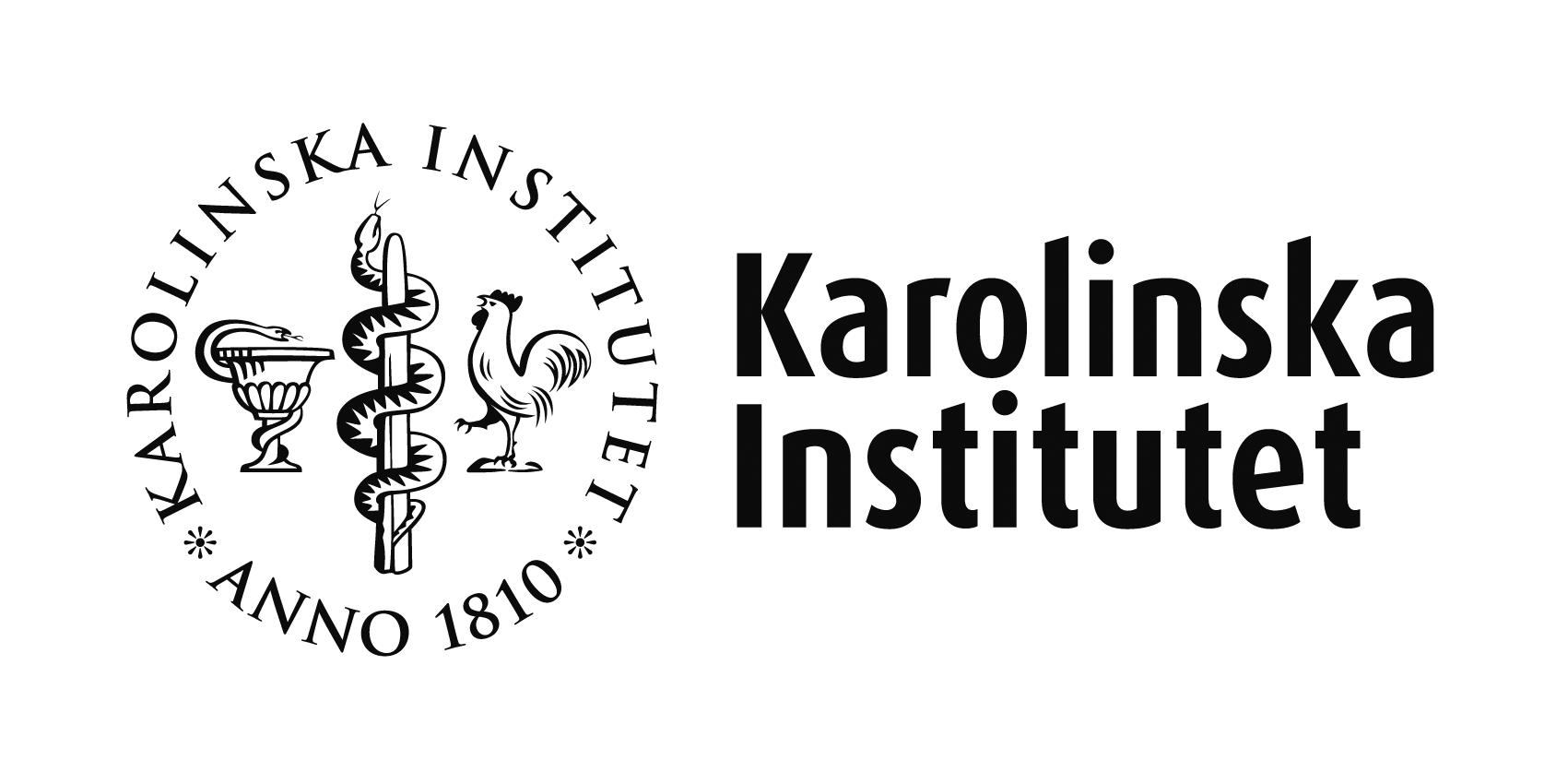 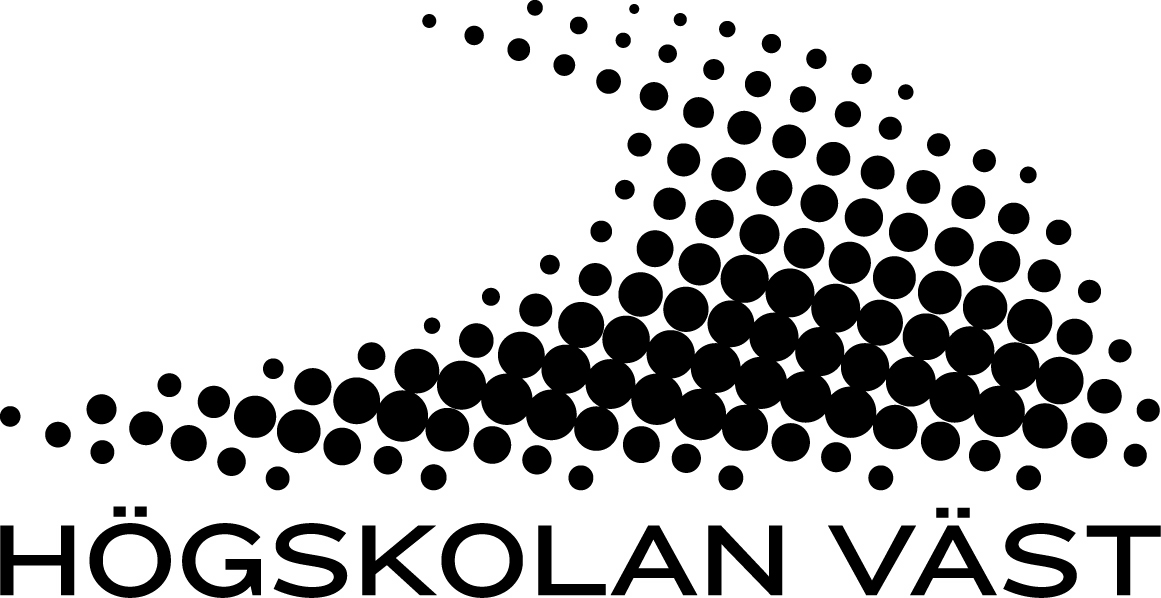 Nya erfarenheter hösten 2017
Det var mycket enklare att produktionssätta med få lärosäten i produktionsmiljön

Inga problem med personnummerkrockar
Färre som drabbades av oannonserade stopp
Mindre databas i produktionsmiljön
Informationskonvertering
Att få igenom IKn innan tester/produktionssättningar kräver väldigt mycket arbete
Personnummerkrockar största problemet – möjligheten att byta stängs av inför och under produktionssättning
De produktionssättande lärosätena stänger nu gamla Ladok tidigare
Produktionssättande lärosäten behöver registervårda/rätta fel varje dag inför tester och produktionssättning
Stockholms universitet
En av de största L2 databaserna nu inkonverterade i nya Ladok
Ur konsortiets perspektiv två stora utmaningar
Att få igenom IKn
Att IKn tog så lång tid
Svårt att förutsäga hur lång tid produktionssättningen skulle ta
Många nyttiga erfarenheter för kommande stora lärosäten!
Det händer alltid något nytt…
Beroende till L2 driftcentral – LDCs servrar gick ner mitt under produktionssättning
Allt innehåll på studera.nu försvann för HDA (EMIL attribut)
Lärosäten har upptäckt information som inte konverteras mitt under produktionssättning
Tekniken har strulat och dagliga IK körningar stannat/inte gått under helgen
Nyheter från support, drift och utbildning
Uppgradering av testmiljön (för produktionssatta)
Onsdag fm  tisdag fm
Ge mer utrymme för hantering av lokala integrationer vid uppgradering av Ladok
Studentgränssnitt i fler miljöer
Vi undersöker möjligheten till extra åtgärder för att skydda tillgång till studentgränssnitt
Ger möjlighet till att öppna studentgränssnittet i fler miljöer
Hantering av personuppgifter i support
Grundregel – undvik detta
Enstaka, ej skyddade är ok att lägga i JIRA
Skyddade (alias) samt större uppgifter om större mängder av personer – ring supporten
https://ladok.se/drift-och-support/kontakta-supporten
Ändring nationell info – ny ärendetyp
Nationella grunddata, utbildningsmallar, bevisinformation
Rapportera in behov i JIRA
Ny ärendetyp – ”Ändring nationell info”
Ändringsbehov – bara produktionssatta
Påminnelse – vi hanterar bara inrapporterade ändringsbehov från produktionssatta lärosäten
Instruktionsfilmer på YouTube
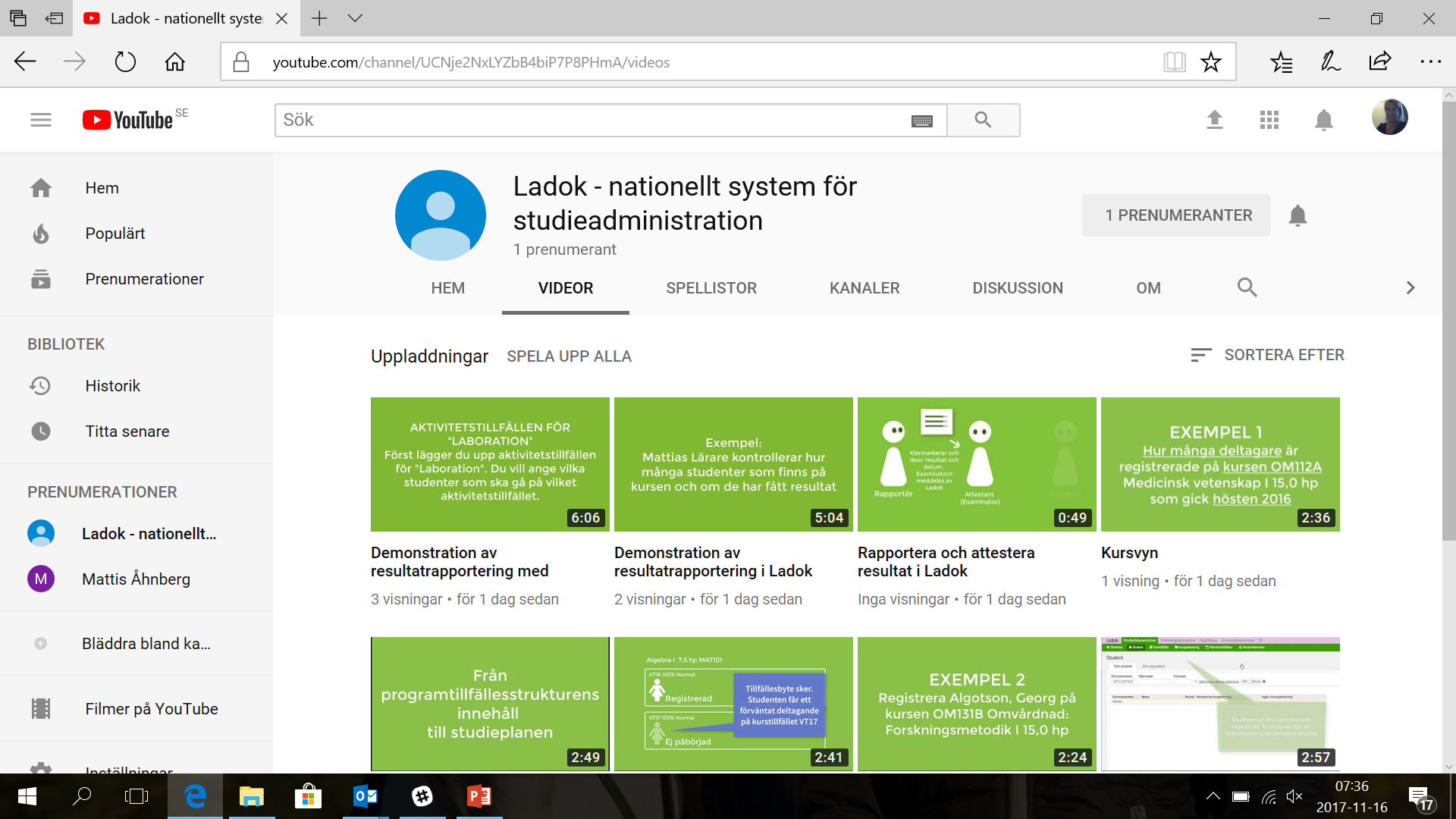 Övriga frågor